Ubicación en el programa de la materia 2020:
PARTE 2. CUESTIONAMIENTOS A LOS SISTEMAS EDUCATIVOS NACIONALES EN AMÉRICA LATINA
Unidad 5. Luchas educativas en sociedades en tránsito del siglo XIX al siglo XX.
AYER: 5.2. Pedagogías positivistas en América Latina: ideologías y táctica escolar como respuestas de control social.
HOY 5.3. Alternativas educativas surgidas de los movimientos de contestación social: socialismo, anarquismo y educación.

Fuente: Programa HEAL 2020.
Alternativas educativas surgidas de los movimientos de contestación social: socialismo, anarquismo y educación
Al calor de la creciente movilidad social (producto de dos factores concurrentes principales: la inmigración y la urbanización) también se produjo una circulación de nuevas corrientes de pensamiento e incluso, una transformación cultural en los sectores populares urbanos. Suriano (2008) sostiene que en Buenos Aires, hacia comienzos del siglo XX, puede hablarse de una “cultura anarquista” de los sectores populares. En este sentido, la consolidación de los Estados nacionales y de los sistemas educativos nacionales, enfrentó la resistencia de aquellos grupos sociales que eran el objeto de su disciplinamiento. Las resistencias tomaron la forma de críticas a la educación estatal, pero también de proyectos pedagógicos alternativos, generando instituciones y permitiendo la circulación en el territorio latinoamericano de experiencias educativas libertarias.

Fuente: Programa HEAL 2020.
¿Qué es una alternativa pedagógica?
El concepto de alternativa pedagógica es definido por la pedagoga argentina Adriana Puiggrós como  “todas aquellas experiencias que en alguno de sus términos (educadores, educandos, objetivos, metodología), mudaran o alteraran el modelo educativo dominante” y agrega, además, que  “son todos los actos que intentan crear otra normalidad contra la normalidad existente”.
José Antonio Emmanuel (1931). La anarquía explicada a los niños (Folleto)
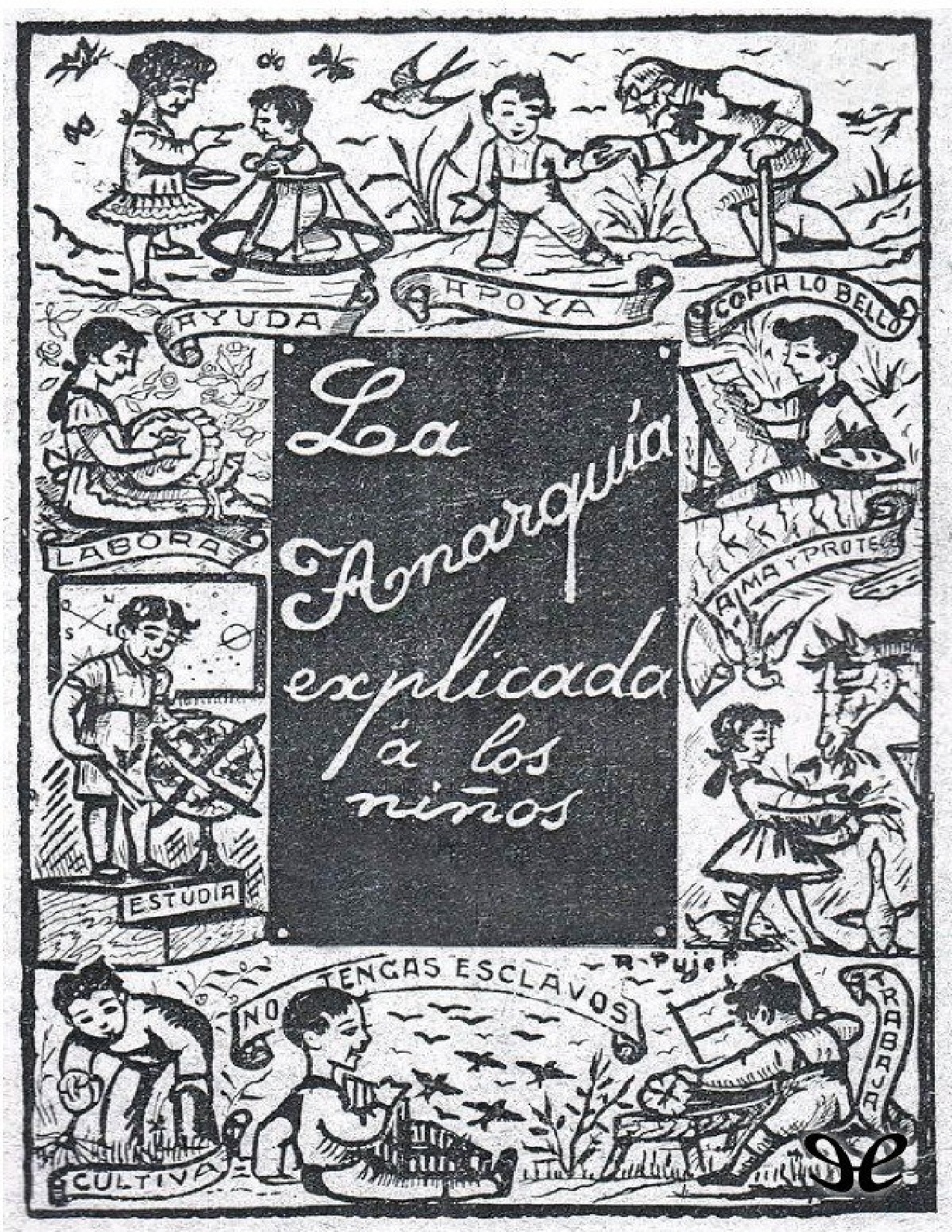 José Antonio Emmanuel (1931). La anarquía explicada a los niños (Folleto)
¿Quién es el autor?José Antonio Emmanuel, seudónimo de José Ruiz Rodríguez, fue un pedagogo malagueño, alineado a Ferrer Guardia y a Pestalozzi. Impulsó las escuelas para los hijos de obreros, niños desamparados que hasta ese entonces estaban excluidos del sistema educativo. Fundó la Biblioteca Internacional Anarquista (BIA), que editó y publicó once títulos en dos años con la finalidad de difundir los ideales libertarios para la emancipación popular mediante la organización del proletariado, la acción sindical, la liberación de la mujer, la concepción de la niñez como estadio fundamental para iniciar la construcción de un sistema cuyos valores se edifiquen sobre el humanismo, la paz y la ciencia.
Fuente: Portal Agencia Paco Urondo
¿De qué se trata la publicación La anarquía explicada a los niños?
La anarquía explicada a los niños es un tratado acerca de la didáctica y la pedagogía libertarias. A través de sus páginas podemos hallar el lugar de primacía que se le asigna a la educación en la difusión de las ideas y la transformación del mundo, y a sus protagonistas, los niños. 
La obra fue publicada en 1931, año de la fundación de la Segunda República Española, proceso que movilizó un desarrollo revolucionario en las políticas educativas que tuvieron como destinatarias a las masas analfabetas, tales como la creación de cinco mil escuelas y la extirpación de la injerencia religiosa en los asuntos áulicos. Es un documento de época que expone los ideales que movilizaron al anarquismo español tras la dictadura de Primo de Rivera
¿Cómo está compuesto el folleto la anarquía explicada a los niños?
El “folleto” está estructurado en tres segmentos. En el primero se hallan los conceptos claves: ¿Qué es la anarquía y cuáles son los enemigos del pueblo? Define a la doctrina como el camino a la libertad de la humanidad y expone al capitalismo, al militarismo y al clericalismo como los agentes inmediatos a combatir para erigir un mundo en el que la norma sea la solidaridad y la ciencia. 
En el segundo capítulo, “¿Cómo llegar a la Anarquía?”, se postula que el camino se traza a lo largo de la vida con tres instituciones: la Escuela Racionalista, el Sindicato y el Ateneo Cultural. De este modo la obra le propone al niño una vida en la que siempre estará integrado, una realización en comunidad. 
La tercera división, “¿Cómo hacernos dignos de la anarquía?”, expone los diez postulados ácratas que dignifican la vida: ayuda, apoya, copia lo bello, labora, estudia, ama, protege, cultiva, no tengas esclavos, trabaja. Con el desarrollo sencillo de estos preceptos amorosos y antagónicos del individualismo capitalista, Emmanuel invita a la militancia del anarquismo desde la infancia.
Alternativa pedagógica del anarquismo
El anarquismo, además de darle mucha importancia a la educación  por considerarla una llave liberadora del individuo y la sociedad, propuso distintas reconfiguraciones sobre los aspectos educativos. 
Por ejemplo, al estar dirigida a hijos de los trabajadores, proponía la importancia del trabajo manual, para que los trabajadores no solo ganaran confianza, sino también capacidades técnicas. 
En relación al rígido sistema de castigos y disciplina que caracterizaba el modelo educativo estatal, los anarquistas proponían la importancia de la creatividad del niño y de fomentar el espíritu crítico. 
En contraposición con el lugar estático en el cual se enseña y aprende en la educación estatal (la escuela y puntualmente el aula), la propuesta pedagógica del anarquismo proponía, en cambio, la importancia del aire libre como espacio de aprendizaje y de encuentro con la naturaleza. 

La alternativa pedagógica del anarquismo propuso, por lo tanto,  alteraciones y modificaciones a los lineamientos educativos del estado. Y esto fue debido a que el anarquismo le otorgó a la educación una función específica y distinta a la que le otorgó el Estado. Por lo tanto, propuso  cambios sobre cómo llevar adelante los procesos de enseñanza y aprendizaje.